Бөлім:Сандармен амалдарды орындау. Есептер
Тақырыбы:Ондықтан аттап өту арқылы қосу
Менің қызығушылығым
Мақсаты:Бір таңбалы және екі таңбалы сандарды ондықтан аттап өту арқылы ауызша қосуды үйренемің.
1-тапсырма. Талқыла
Мозаикада екі түсті бөлшектер бар. Нұрлан бұйым құрастыру үшін бір түстен 9 бөлшек, ал екінші түстен 2 бөлшек алуы тиіс. Бұйым құрастыру үшін ол барлығы неше бөлшек қолданады?
Бөлшектерді қалай есептегенін түсіндір.
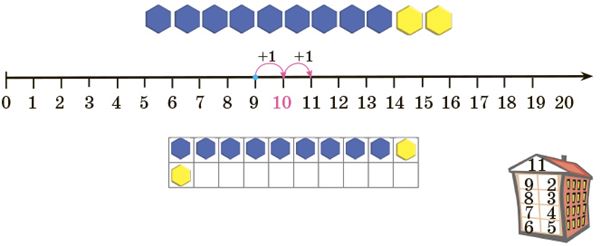 Үлгі: 
Дәптерге орындап жаз
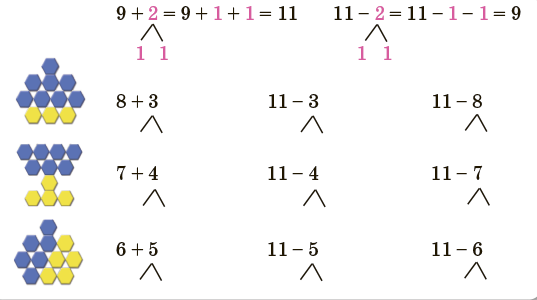 5-тапсырма. Зертте 
Заңдылықты түс
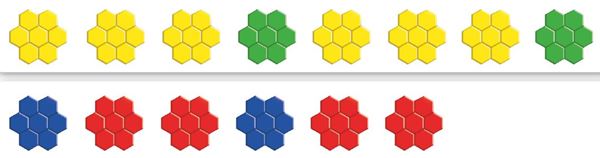 3 б) тапсырма 
Есепті шығар. 
Арман 7 қызыл және одан 4-еуі артық жасыл түсті бөлшектен өрнек құрастырды. Арман өрнек құрастыру үшін неше жасыл бөлшек пайдаланды?
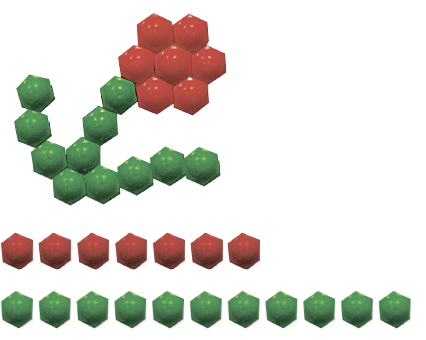 Жауабы: Арман өрнек құрастыру үшін  11 
 жасыл бөлшек пайдаланды.
Сандарды дәптерге  көркем етіп жаз!
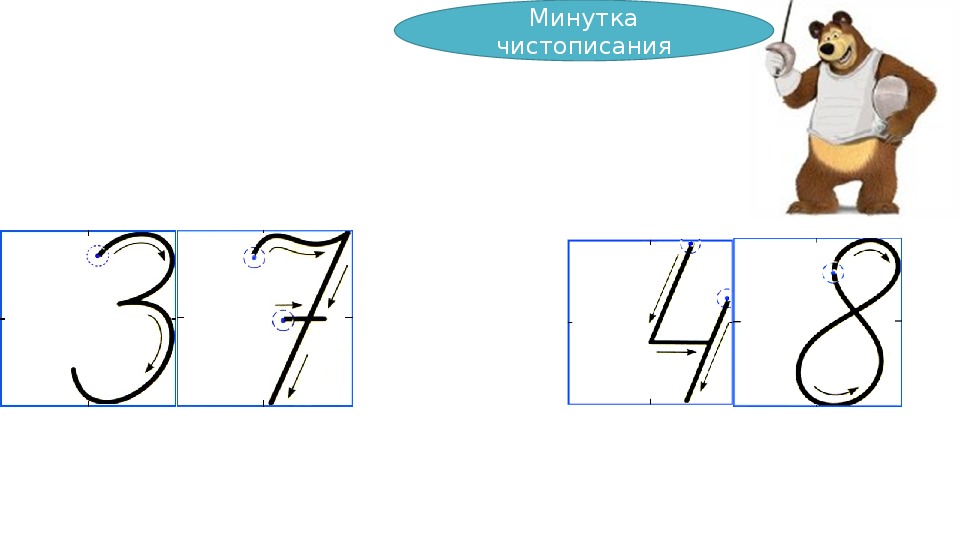